La guerra e l'art.11 della Costituzione Italiana.
Mariano Carginale
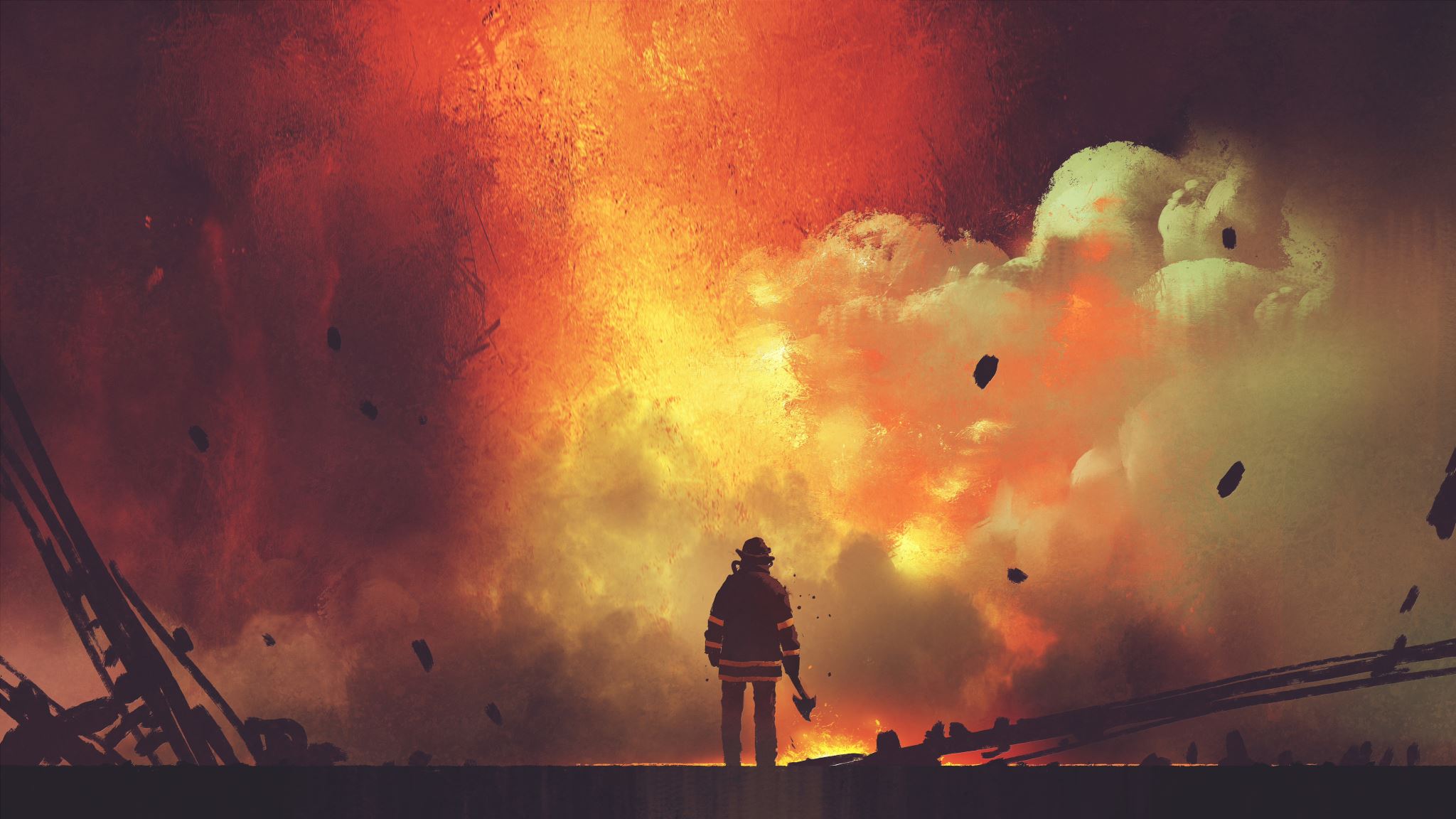 La guerra è un conflitto aperto e dichiarato fra due o più stati, o in genere fra gruppi organizzati, etnici, sociali, religiosi, ecc., nella sua forma estrema , quando cioè si sia fatto ricorso alle armi; è una situazione giuridica in cui ciascuno degli stati belligeranti può,  esercitare la violenza contro il territorio, le persone e i beni dell’altro stato, e pretendere inoltre che gli stati rimasti fuori del conflitto, cioè neutrali, assumano un comportamento imparziale. I suoi sinonimi sono: battaglia, conflitto, contrasto, discordia, disputa, dissidio, lite, lotta.
COS'E' LA GUERRA?
I contrari della parola guerra.Cos'è la PACE
Accordo, armonia, concordia, consenso, intesa, pace.
Condizione di normalità di rapporti, di assenza di guerre e conflitti, sia all’interno di un popolo, di uno stato, di gruppi organizzati, etnici, sociali, religiosi, ecc., sia all’esterno, con altri popoli.
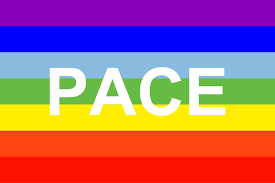 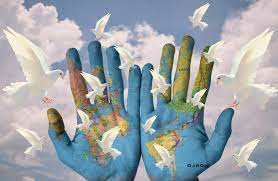 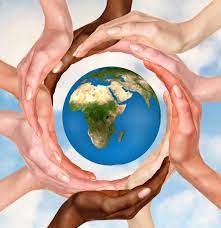 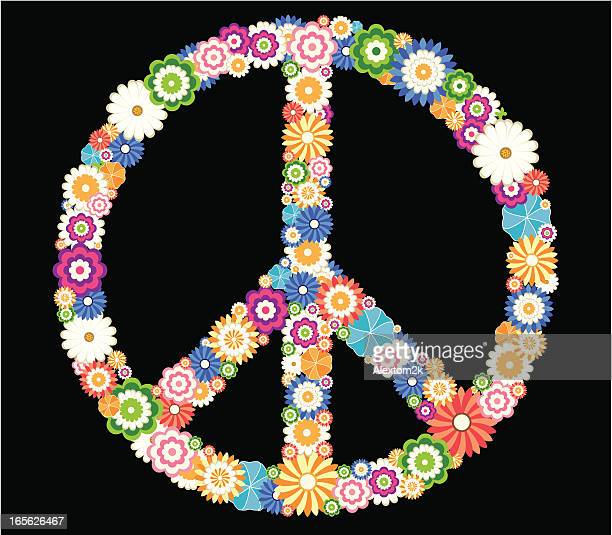 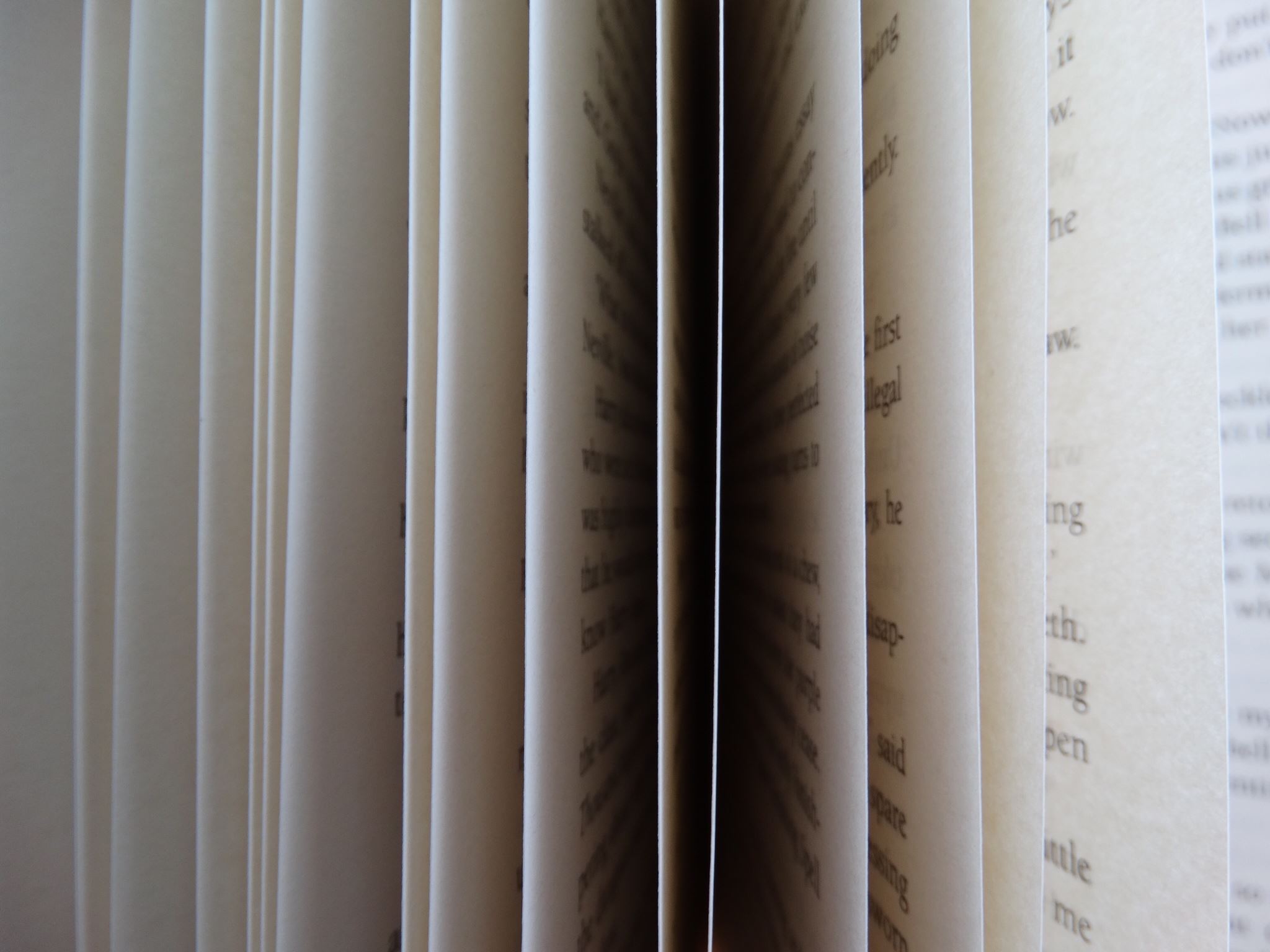 Art. 11 della Costituzione Italiana.
L'Italia ripudia la guerra come strumento di offesa alla libertà degli altri popoli e come mezzo di risoluzione delle controversie internazionali; consente, in condizioni di parità con gli altri Stati, alle limitazioni di sovranità necessarie ad un ordinamento che assicuri la pace e la giustizia fra le Nazioni; promuove e favorisce
 le organizzazioni internazionali rivolte a tale scopo.
La posizione dell'Italia
All’Italia è vietato dichiarare o partecipare a guerre di aggressione o ricorrere alla guerra per risolvere le controversie internazionali. Nonostante il nostro Stato sia impossibilitato nel dichiarare guerra a un’altra nazione,  sarebbe tenuto a cercare una soluzione con la diplomazia o tramite organi di giustizia internazionale come l’Onu o l’Unione Europea, questo non vuol dire che l’Italia non possa entrare in guerra.
Le guerre difensive e missioni di pace
L’Italia è libera di partecipare a guerre proclamate e già avviate da altri Stati, così come del resto è già successo nei conflitti in Medio Oriente, nel corso dei quali abbiamo prestato assistenza agli alleati.
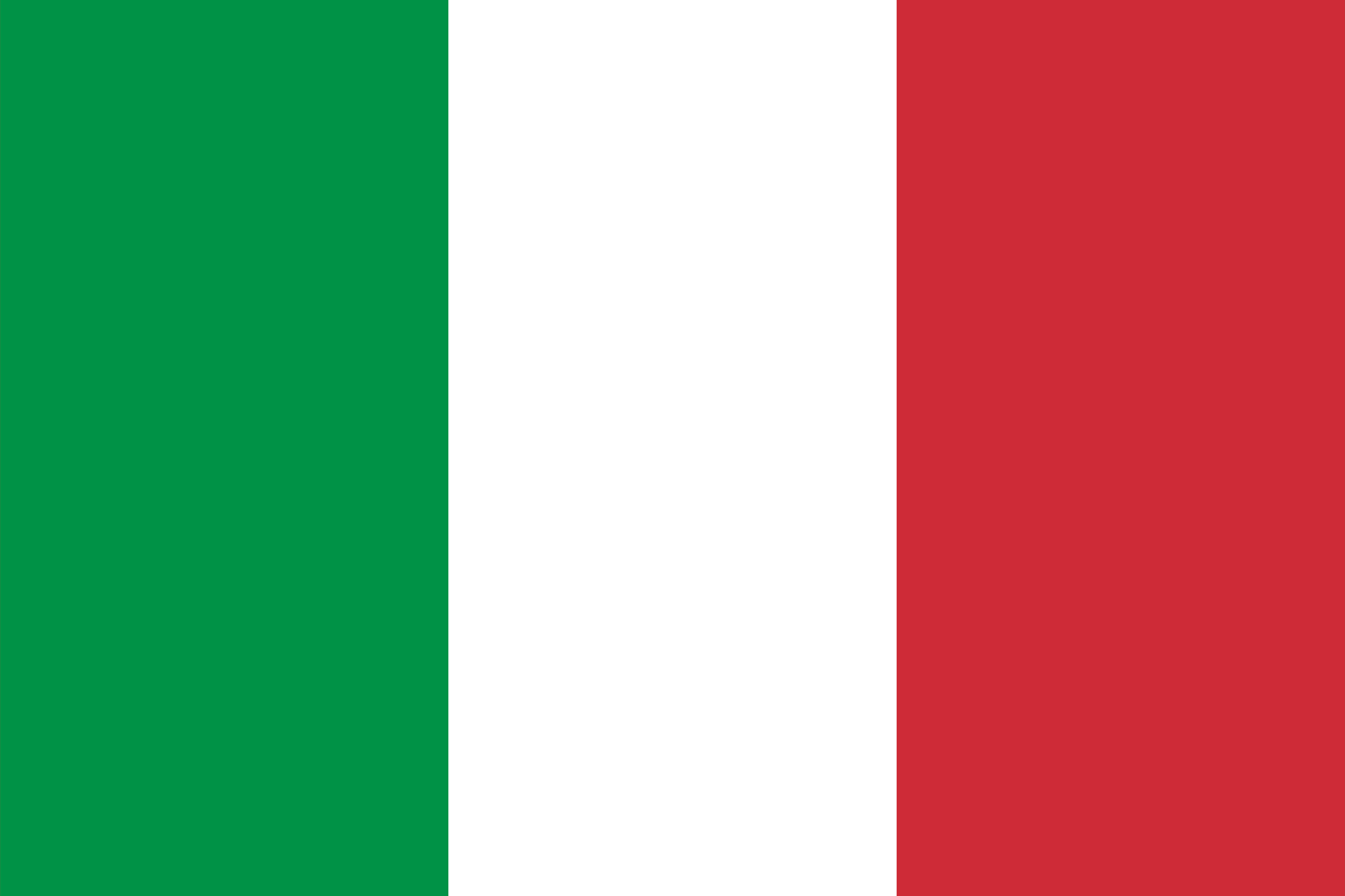 RIPUDIO DELLA GUERRA E PRINCIPIO PACIFISTA
La norma implica che il nostro Paese condanna moralmente, politicamente e giuridicamente l'utilizzo della violenza armata come strumento di offesa, ossia come mezzo per la risoluzione dei conflitti fra i popoli.
L’Articolo 52 della stessa Costituzione stabilisce che “la difesa della Patria è sacro dovere del cittadino”, è quindi in possesso della facoltà di indire una guerra difensiva, volta cioè a tutelare il suo popolo dalle altrui mire espansionistiche.
Tornando poi all’Articolo 11, esso stesso spiega solo l’illegittimità della guerra di conquista, quella di oppressione, lasciando fuori possibili partecipazioni a conflitti armati laddove dovessero essere messi a repentaglio i propri confini o i propri precetti di democrazia.
Inoltre essendo la nostra Nazione parte della NATO e dell’Unione Europea, ha l’obbligo di intervenire per difendere i propri alleati. In ultimo, è da sottolineare come dall’Articolo 11 sono escluse le missioni di pace e le missioni umanitarie, che quindi sono sempre ammesse.
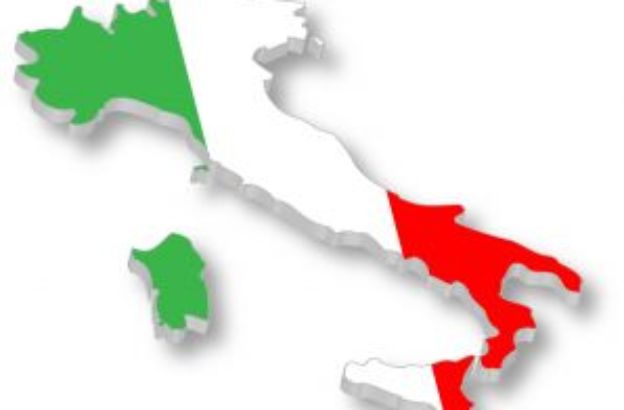